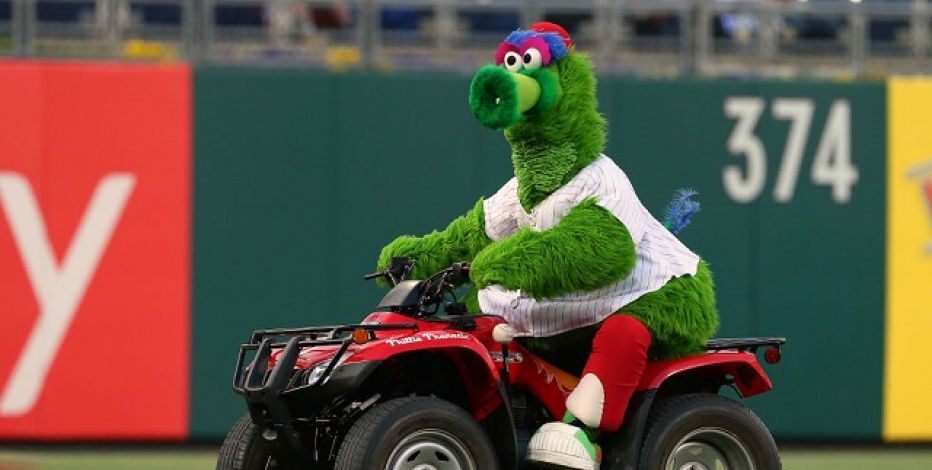 Take Me Out to the Ball Game
and partner song,
Which Ball Game?
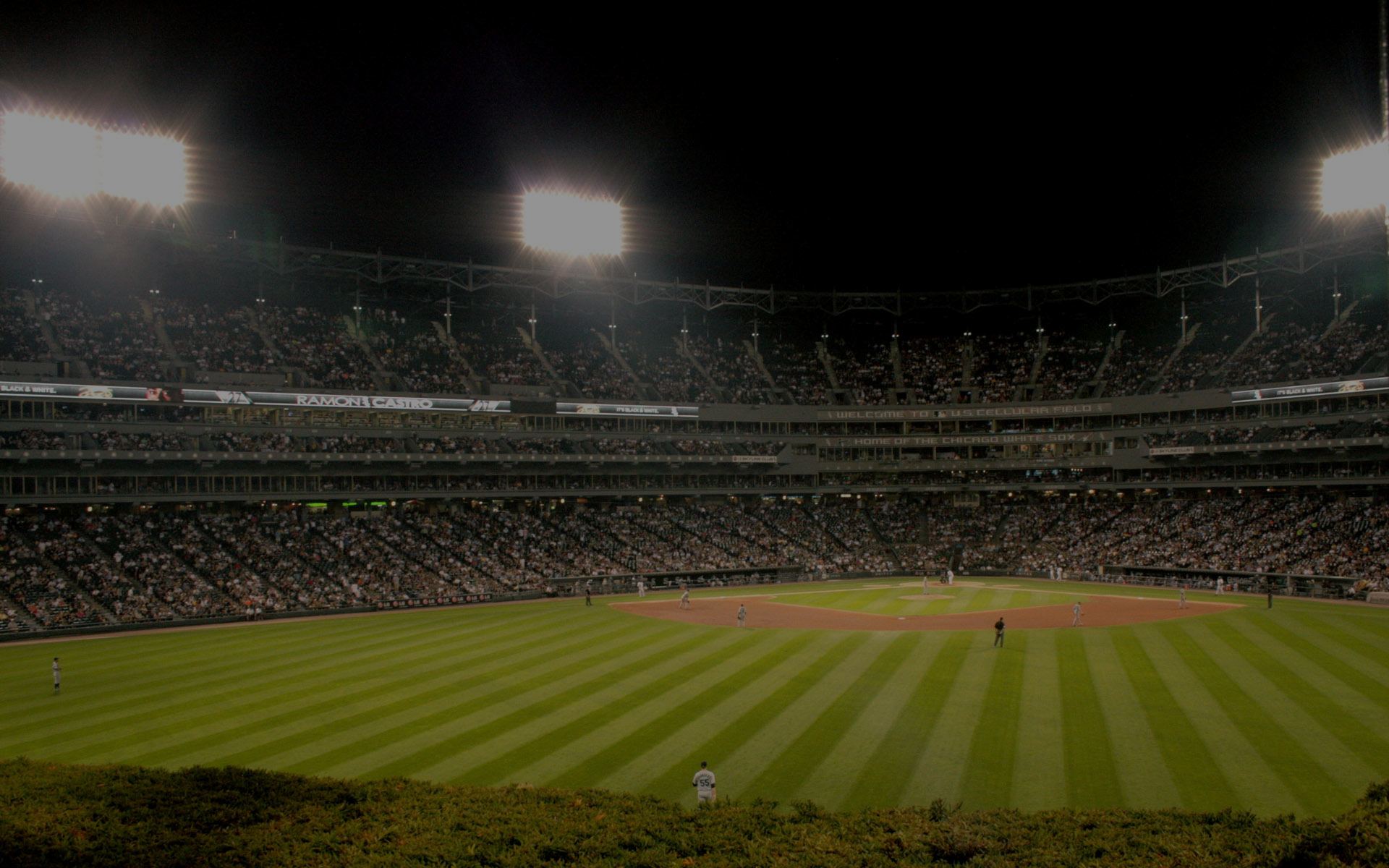 Take Me Out to the Ball Game
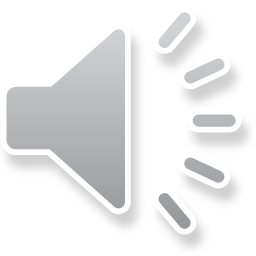 Vocal Track
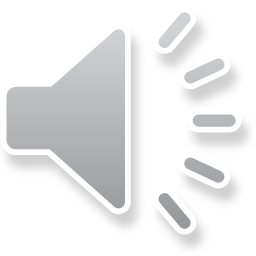 Accomp
Take me out to the ball game.
Take me out with the crowd.
Buy me some peanuts and Cracker Jack.
I don’t care if I never get back.
Let me root, root, root for the home team;
If they don’t win it’s a shame.
For it’s one, two, three strikes, you’re out 
at the old Ball Game!
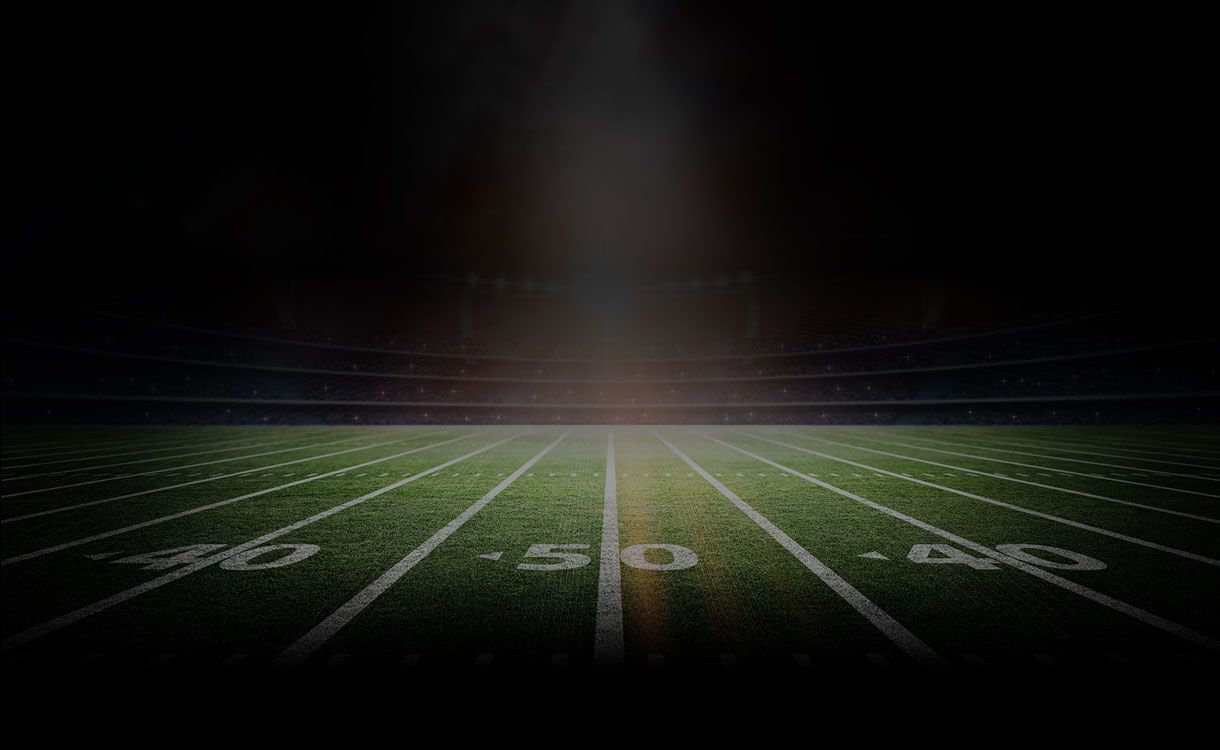 Which Ball Game?
Oh… how… I love a football game.
I… like… to yell with the crowd.
Watch as they knock that team on their back.
Rushing the quarterback; * it’s a sack!
Pass… it… into the end zone; a
Kick through the goal post and we’ve won the game.
*One, two, *three, four, *downs to go at the
Football game!
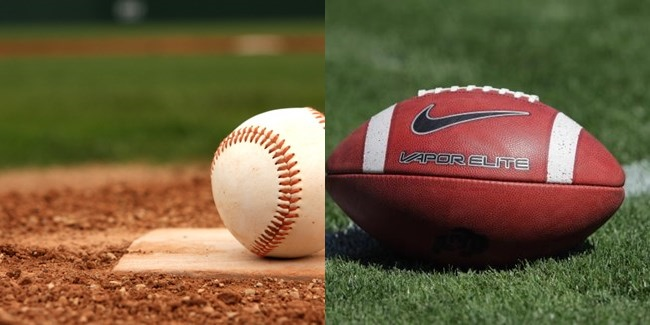 Take me out to the ball game.
Take me out with the crowd.
Buy me some peanuts and Cracker Jack.
I don’t care if I never get back.
Let me root, root, root 
for the home team;
If they don’t win it’s a shame.
For it’s one, two, three strikes, you’re out 
at the old Ball Game!
Oh, how I love a football game.
I like to yell with the crowd.
Watch as they knock that 
team on their back.
Rushing the quarterback: 
it’s a sack!
Pass it into the end zone; a
kick through the goal post and we’ve won the game.
One, two, three, four, 
downs to go at the 
football game!